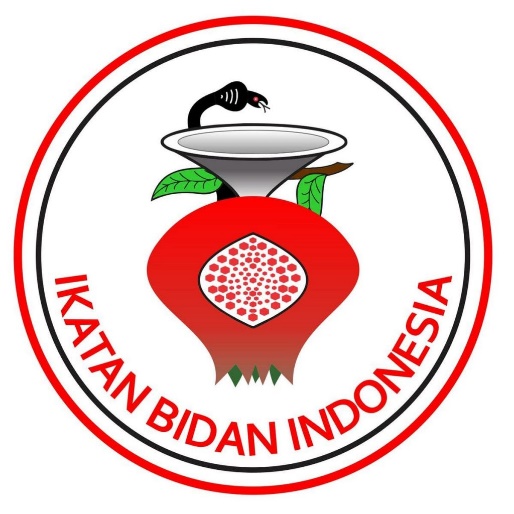 PELAYANAN KEBIDANAN DALAM SISTEM PELAYANAN KESEHATAN(SBWP00502)2 SKS
Bd. ASMAH SUKARTA,S.ST.,M.Kes
CURICULUM VITAE
Nama	: Asmah Sukarta,S.ST.,M.Kes
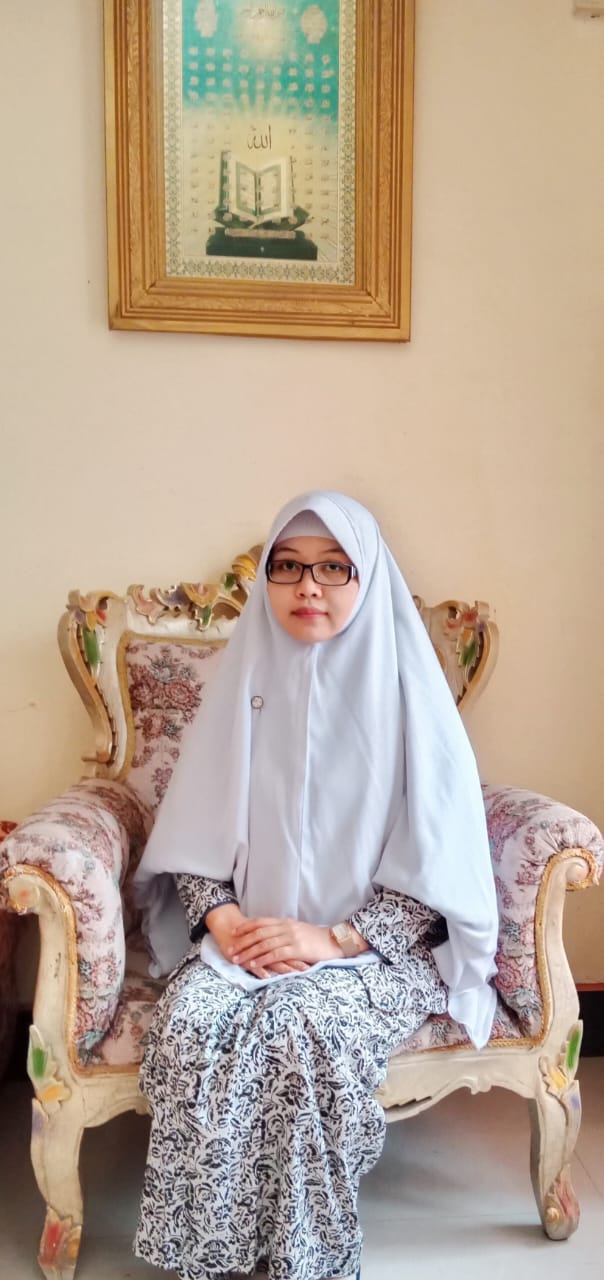 TTL 	: Panincong, 7 Oktober 1981
Riwayat Organisasi	: 
Pengurus Cabang IBI Kab.Sidrap Bidang Pelatihan Periode 2018-2023
RIWAYAT PELATIHAN:
-TOT MIDWEFERY UPDATE 2016 - SEKARANG
-TOT KBPP TAHUN 2018 – SEKARANG
-Pelatihan Certified physiological holistic care (cphct) 2019
Jurnal :
Journal of global Research in Public Health Vol.7 2022 (Hubungan organisasi dengan peningkatan mutu pelayanan Puskesmas
Jurnal Abdi Mayarakat Indonesia (JAMSI) 2021 & 2022 (Sosialisasi layanan pendukung Kesehatan &optamilisasi pendamppingan perempuan rentang kekerasan di amsa covid dengan treatment self love)
Hubungan pemberitaan media sosial terhadap tingkat kecemasan perempuan pada pendemi covid19 (ISBN 978-623-92728-4-5-Seminar Nasional Kesehatan Masyrakat 2020)
Ejournal.unisayogya.ac.id 2019 (Pengaruh Posisi mengedan terhadap lama kala II Persalinan) PDP
Ejournal.unisayogya.ac.id 2018 (Hubungan jenis persalinan dengan produksi ASI) PDP
asmahsukarta@gmail.com
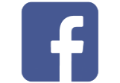 Asmah Sukarta
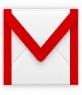 Qs Al Mujadalah ayat 11:
يَرْفَعِ اللهُ الَّذِينَ ءَامَنُوا مِنكُمْ وَالَّذِينَ أُوتُوا الْعِلْمَ دَرَجَاتٍ وَاللهُ بِمَا تَعْمَلُونَ خَبِيرُُ
Artinya :
Allah akan meninggikan orang-orang yang beriman di antaramu dan orang-orang yang diberi ilmu pengetahuan beberapa derajat 
   (Q.s. al-Mujadalah : 11)
TEAM TEACHING
Mu
STIKES 
Muhammadiyah Sidrap
izin penyelenggaraan dengan nomor  175/D/O/2009 tanggal 16 Oktober 2009 dengan :  
Prodi S1 Ilmu Keperawatan 
Prodi D3 Kebidanan.
e
I
S
K
INSTITUT TEKNOLOGI KESEHATAN DAN SAINS MUHAMMADIYAH SIDRAP
Tanggal 8 Februari 2021 izin perubahan bentuk dari STIKES ke Institut Teknologi Kesehatan dan Sains (ITKES) Muhammadiyah Sidrap oleh Kementerian Pendidikan dan Kebudyaan Republik Indonesia dengan Nomor 24/E/O/2021
VISI INSTITUT TEKNOLOGI KESEHATAN DAN SAINS MUHAMMADIYAH SIDRAP
“Menjadi Institut Teknologi Kesehatan yang unggul, kompetitif dan Islami di kawasan Indonesia Timur Tahun 2029””.
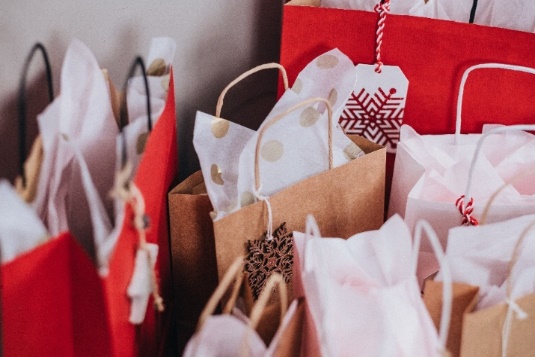 MISI INSTITUT TEKNOLOGI KESEHATAN DAN
 SAINS MUHAMMADIYAH SIDRAP
1
Sesuai dengan VISI tersebut, ITKES Muhammadiyah Sidrap menetapkan MISI sebagai berikut :
Menyelenggarakan pendidikan dan pengajaran yang unggul dan berkualitas dengan berbasis Kerangka kualifikasi Nasional Indonesia (KKNI).
2
MISI
Menyelenggarakan dan meningkatkan kualitas dan kuantitas penelitian di bidang kesehatan.
Menyelenggarakan dan meningkatkan kualitas dan kuantitas pengabdian pada masyarakat di bidang kesehatan
3
Menyelenggarakan dan mengintegrasikan Al-Islam  dan Kemuhammadiyahan dalam kegiatan tridarma Perguruan Tinggi.
4
Menjadi Program Studi Pendidikan Profesi Bidan unggul dalam asuhan Tumbuh kembang balita yang islami  dan  berdaya saing  nasional tahun 2025
VISI PRODI PENDIDIKAN BIDAN
MISI PRODIh
DISKRIPSI MATA KULIAH
MATA KULIAH INI MEMBAHAS TENTANG TEORI STRATEGI DALAM MENINGKATKAN KESEHATAN MASYARAKAT DAN SISTEM RUJUKAN SERTA JEJARING PELAYANAN
TUJUAN MATA KULIAH
Pokok Bahasan
Pokok Bahasan
Pokok Bahasan
JUMLAH PERTEMUAN
Kontrak Pembelajaran
TUGAS 			: 20%
DISKUSI			: 30%
UTS			: 25%
UAS			: 25%
KEHADIRAN 80%
Tata tertib dalam kelas LURING & DARING
Membaca 1 surah pendek atau minimal 5 ayat sebelum perkuliahan dimulai
Berdoa sebelum perkuliahan dipimpin oleh ketua tingkat
Saat perkuliahan Daring melalui zoom Video diaktifkan
Pada saat proses perkuliahan Speaker di MUTE dan diUNMUTE saat diijinkan (daring)
Menjaga kesopanan & berpakaian rapi saat proses perkuliahan
Join dengan Nama dan NIM